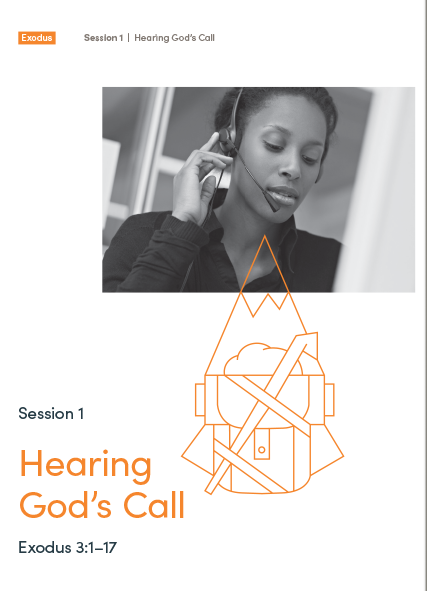 Exodus: Freedom to serve God
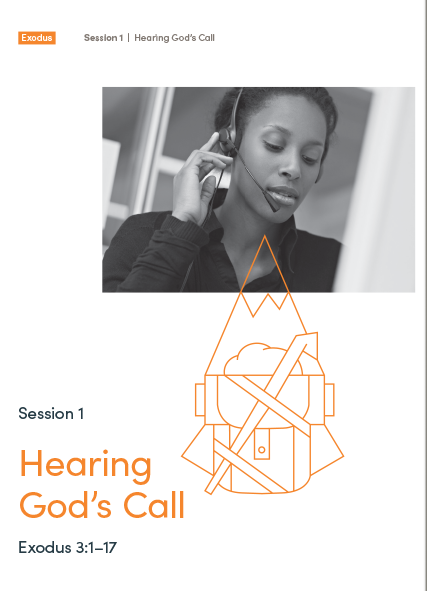 Exodus 3:1-17
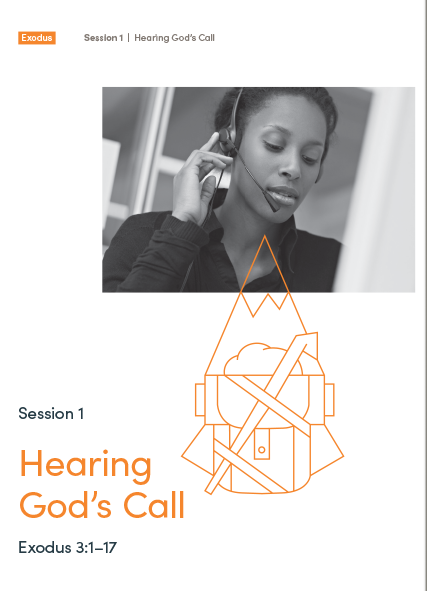 Exodus 3:1-17
God is a God who speaks, and who calls each of us in a personal way, to serve him with a purpose, within the context of his promises, and assuring us of his presence.
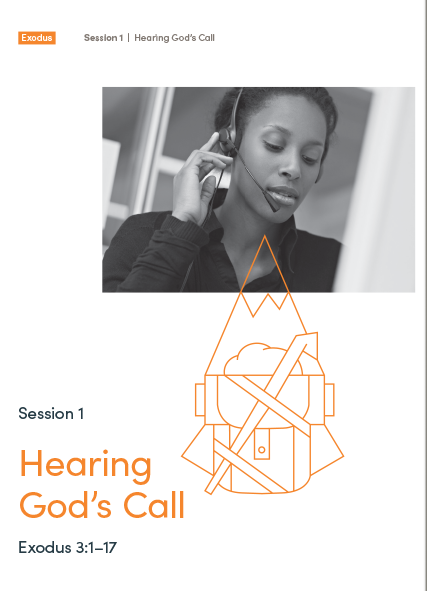 Exodus 3:1-17
God is a God who speaks, and who calls each of us in a personal way, to serve him with a purpose, within the context of his promises, and assuring us of his presence.
Are you listening?...
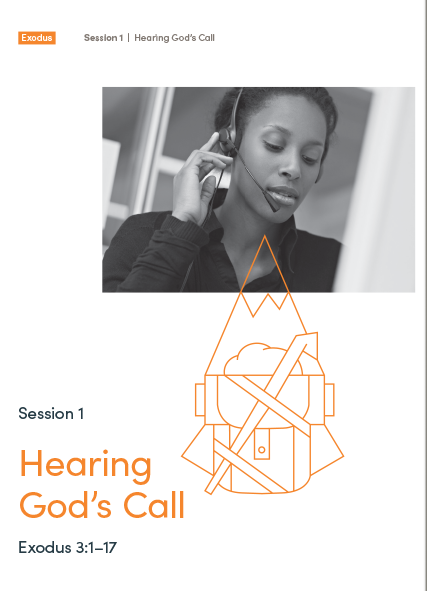 Exodus 3:1-17
Hearing God’s call…
Personal
Purpose
Promises
Presence
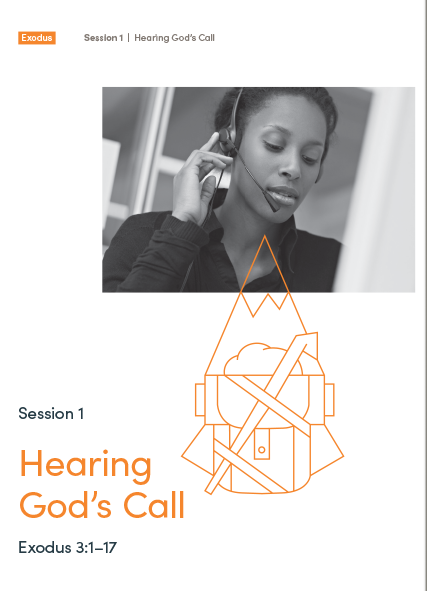 Exodus 3:1-17
God’s call is PERSONAL…
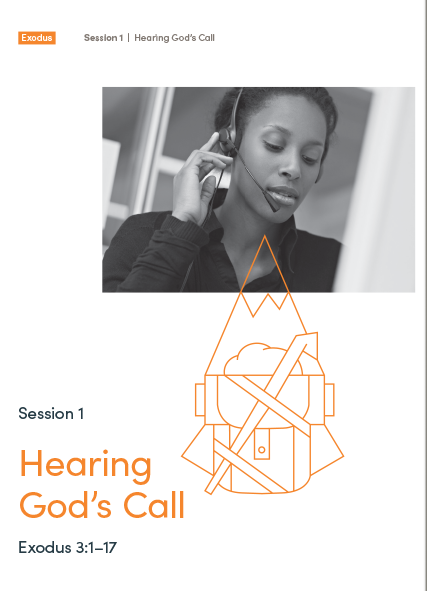 Exodus 3:1-17
God is…
Holy
Relational
Compassionate
To be worshipped
Eternal
A God who blesses
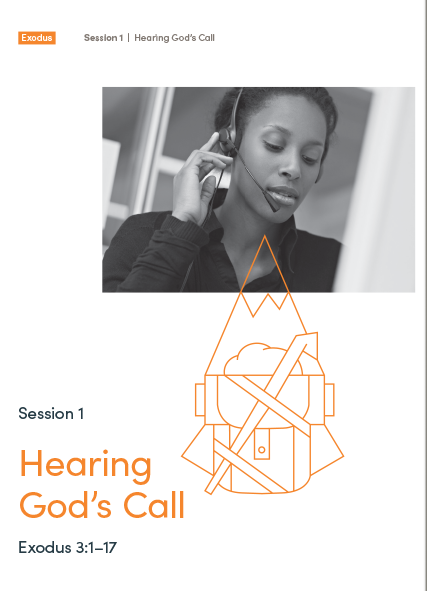 Exodus 3:1-17
God’s call is PERSONAL…
‘So now, go. I am sending you to Pharaoh to bring my people the Israelites out of Egypt…This is what you are to say to the Israelites: ‘I am has sent me to you…The LORD, the God of your fathers…has sent me to you.’’
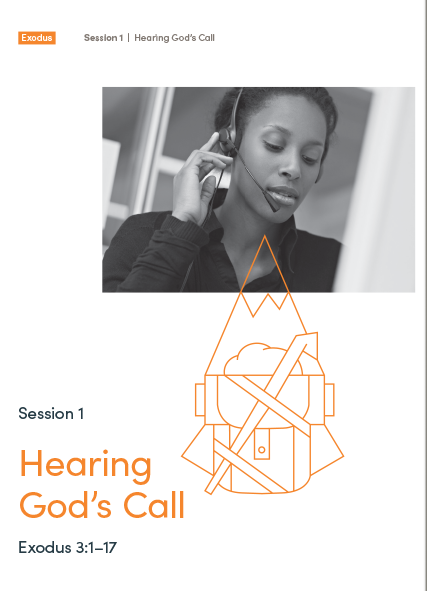 Exodus 3:1-17
God’s call is PERSONAL…
The God of personal relationship, has personally chosen Moses, specifically for this rescue mission…
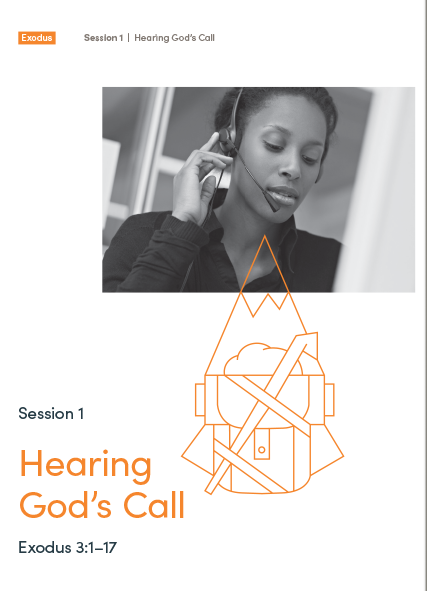 Exodus 3:1-17
God’s call is PERSONAL…
Throughout the course of Scripture, God personally calls all sorts of people to do all sorts of unlikely sounding things for the sake of his Kingdom…
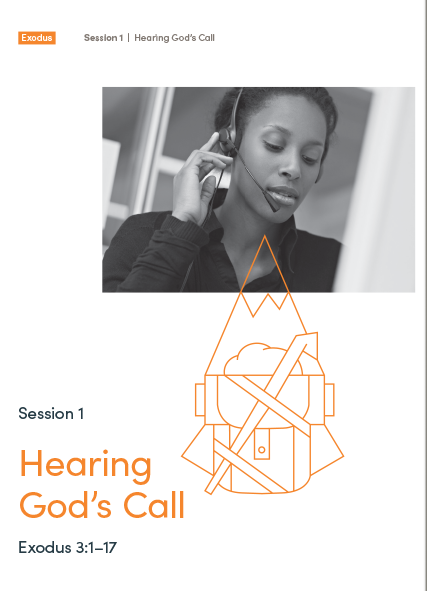 Exodus 3:1-17
God’s call is PERSONAL…
Our relational God, calls each of us personally to serve him, in full knowledge of our character and capabilities, to serve him in the way that he has chosen for us.
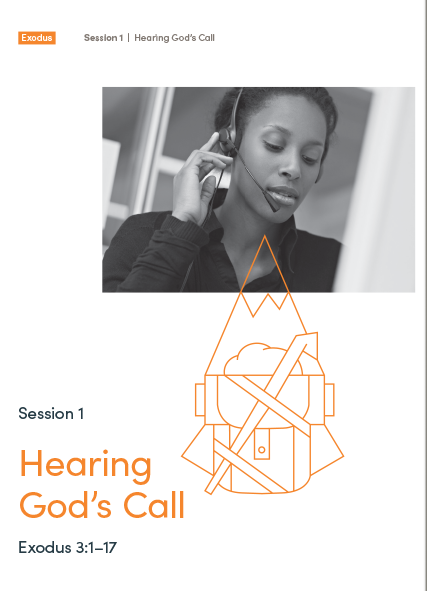 Exodus 3:1-17
God’s call comes with a PURPOSE…
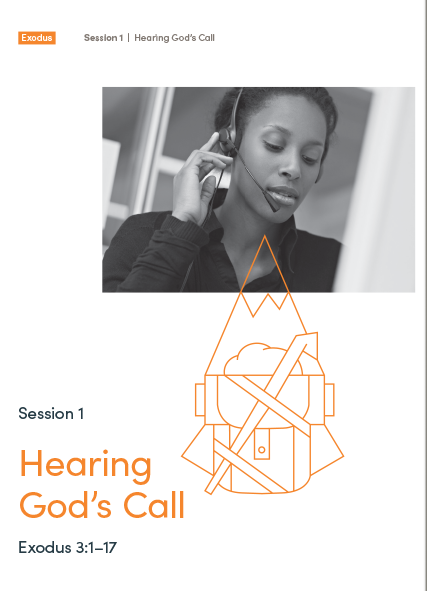 Exodus 3:1-17
God’s call comes with a PURPOSE…
Responding can be risky!
God is holy, not safe!
But he does know what he is doing!
And he is GOOD!
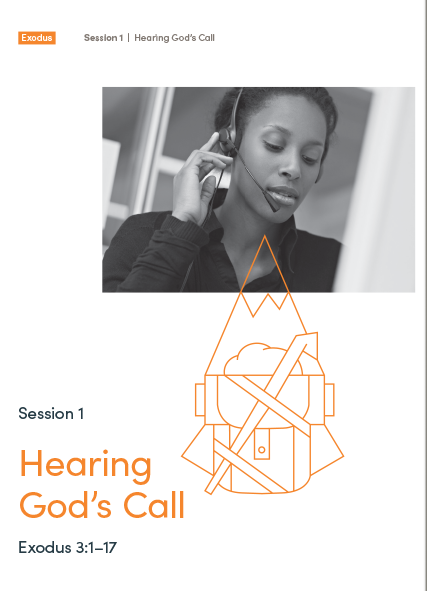 Exodus 3:1-17
God’s call comes with a PURPOSE…
“The call to undertake a journey of discipleship is found just as much in the small moments of everyday life – in facing recurring fears, in doing difficult tasks, in submitting to God. As we do so, we discover that the one who calls us also equips us and promises to go with us.”
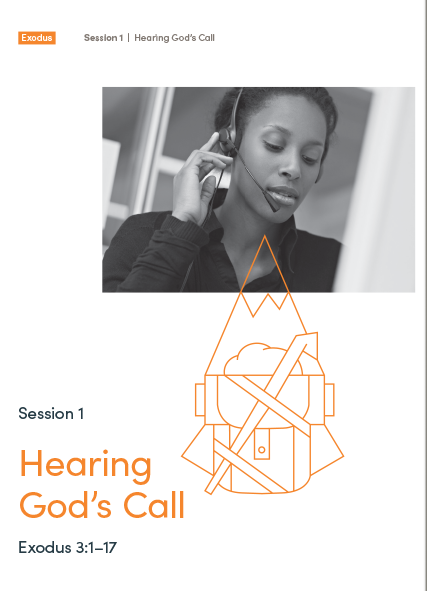 Exodus 3:1-17
God’s call comes with a PURPOSE…
The story of Exodus, and the story of the Bible as a whole, confirms that God is sure to accomplish his purposes in his time and in his way…
...in Moses’s life, in my life, in your life…and in our life together
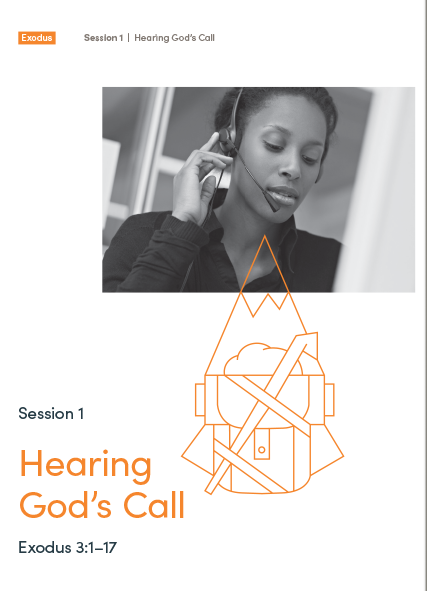 Exodus 3:1-17
God calls in the context of his PROMISES…
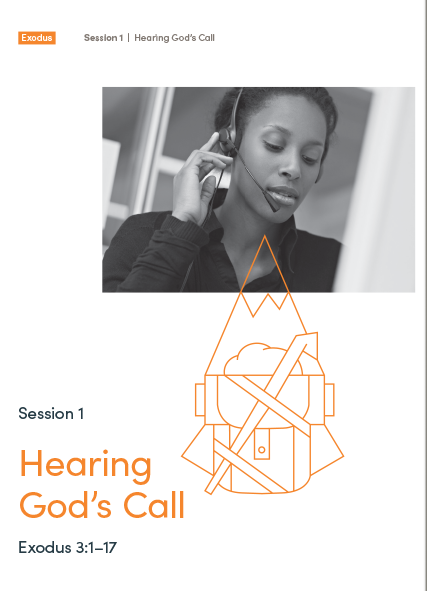 Exodus 3:1-17
God calls in the context of his PROMISES…
As God introduces himself to Moses as ‘the God of your father Abraham, the God of Isaac and the God of Jacob’, he is situating Moses’s call in the context of his covenant promise to Abraham, back in Genesis 12
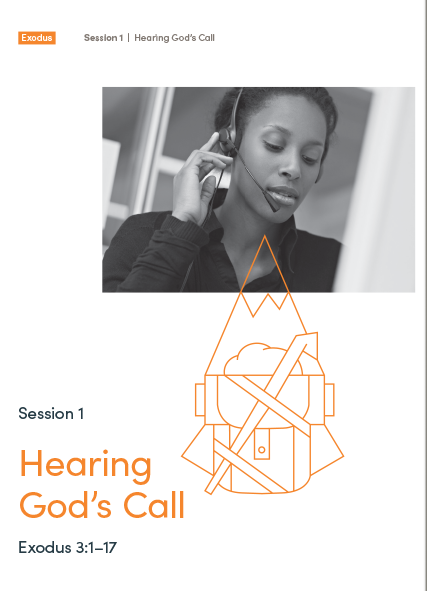 Exodus 3:1-17
God calls in the context of his PROMISES…
God’s mercy and grace are worked out through Moses’s life and through his calling, into the lives of God’s people as a whole, despite their grumbling and despite their sin.
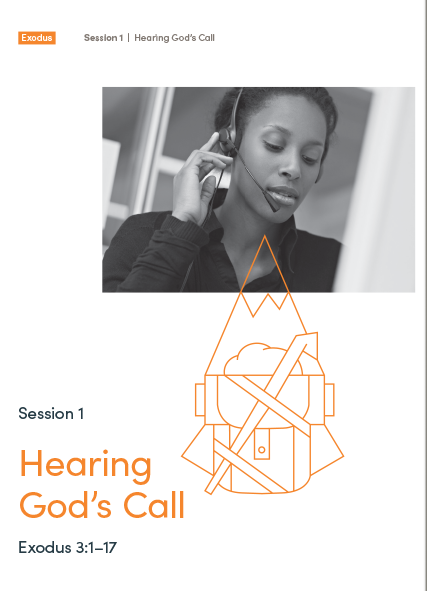 2 Corinthians 4…
‘Therefore, since through God’s mercy we have this ministry, we do not lose heart’…
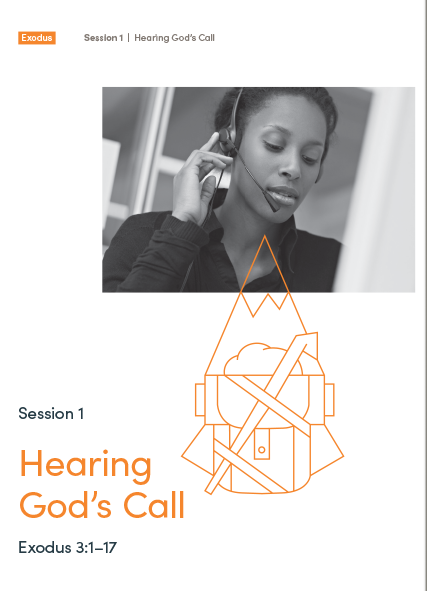 Exodus 3:1-17
God calls in the context of his PROMISES…
Whenever encouragement is needed, the promises we find in God’s Word are a great place to turn!
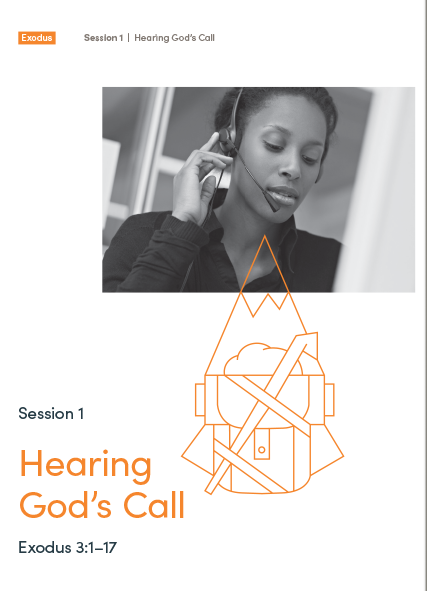 Exodus 3:1-17
God’s call is accompanied by his PRESENCE…
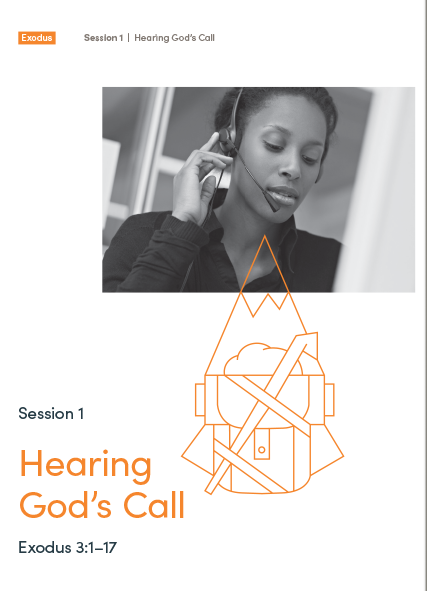 Exodus 3:1-17
God’s call is accompanied by his PRESENCE…
‘I will be with you.’
		Exodus 3:12

‘As I was with Moses, so I will be with you…I will never leave you nor forsake you.’
		Joshua 1:5
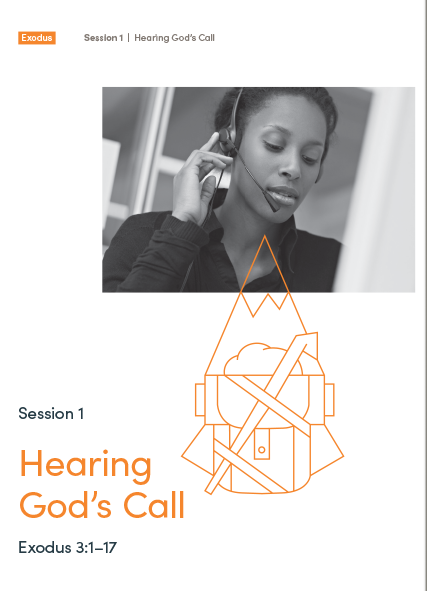 Exodus 3:1-17
God’s call is accompanied by his PRESENCE…
God does not call us without promising to be with us.
God does not send us without promising to go with us.
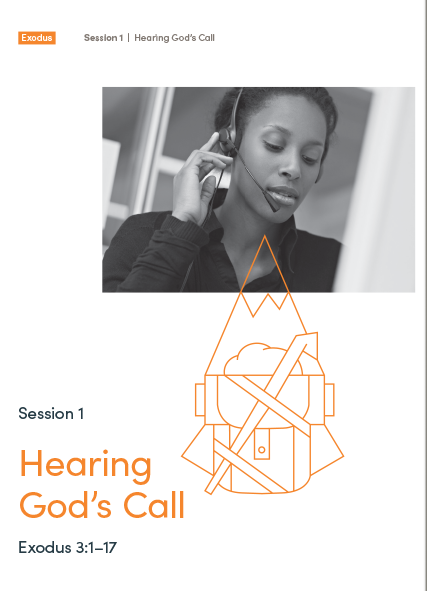 Exodus 3:1-17
God’s call is accompanied by his PRESENCE…
God’s presence is the thing that makes the seemingly impossible call, in fact become possible!
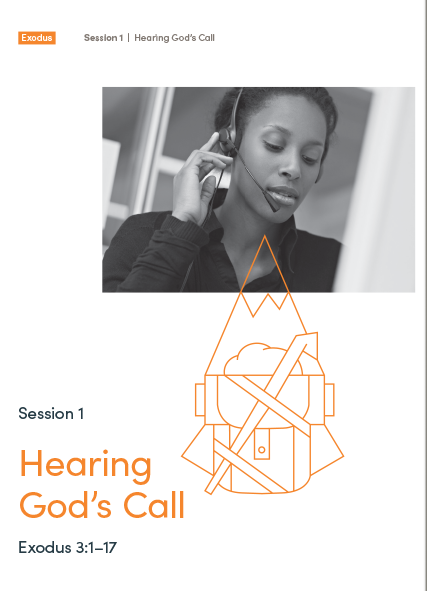 Exodus 3:1-17
God’s call is accompanied by his PRESENCE…
Cultivating the presence of God is the essential ingredient in responding to and living out the Lord’s call…
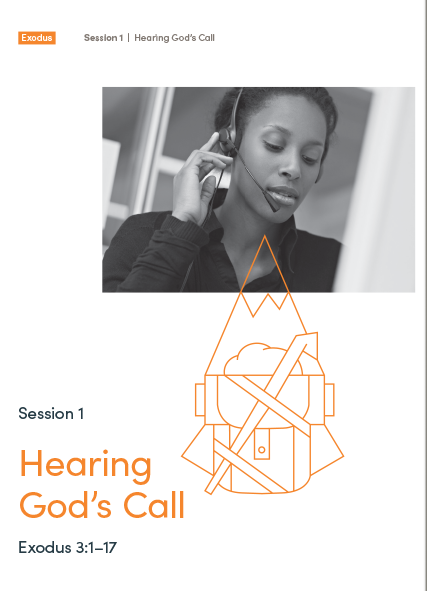 Exodus 3:1-17
Hearing God’s call…
What about you?...
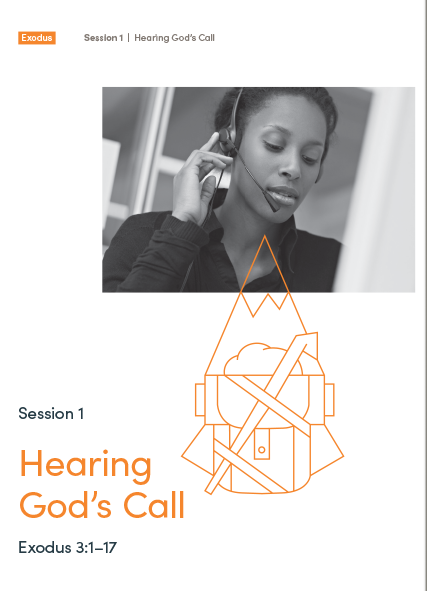 Exodus 3:1-17
Hearing God’s call…
What about you?...
God knows you personally, he has a purpose for your life, his promises are trustworthy, and his presence is with you, whenever and whenever you make yourself available to him…
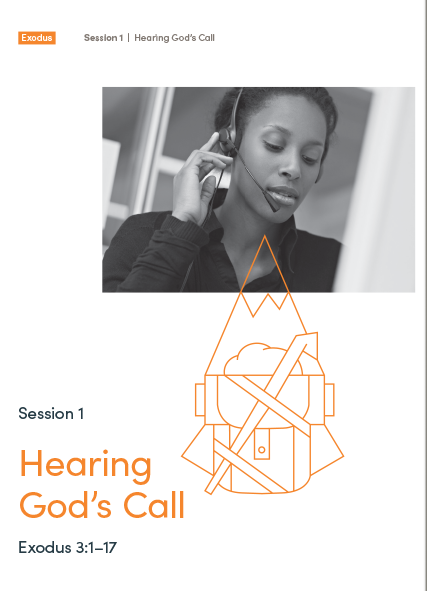 Exodus 3:1-17
Hearing God’s call…
What about you?...
God speaks your language!
Look, listen, hear, respond…
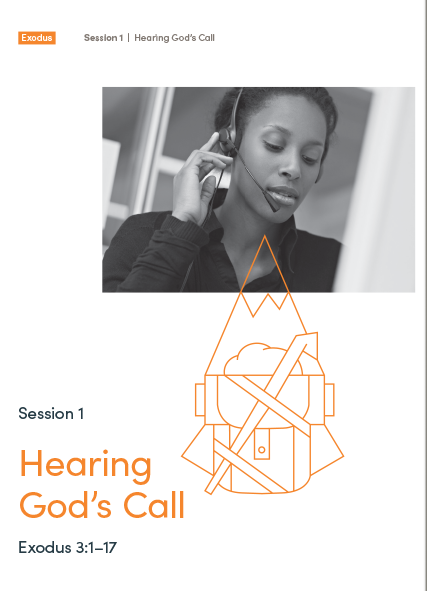 Exodus 3:1-17
Hearing God’s call…
What is the most important thing?
How do you feel about what you have heard?
Is there anything you’d like to do in response?
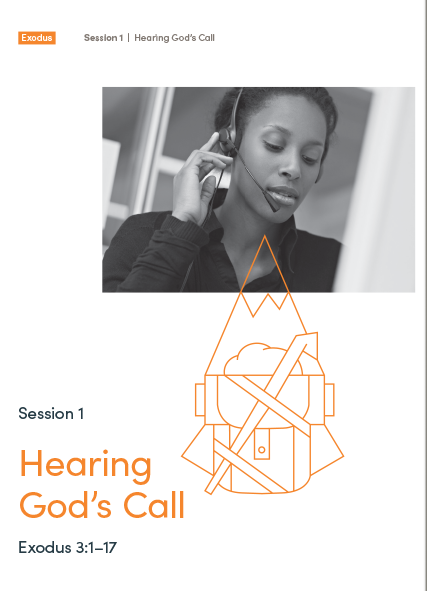 Exodus 3:1-17
Hearing God’s call…
Lord God…
Call me whenever you desire, wherever you desire, however you desire …. Only may your good spirit guide me and lead me through the snares of the world as on level ground.
Amen!
Exodus 3:1-17
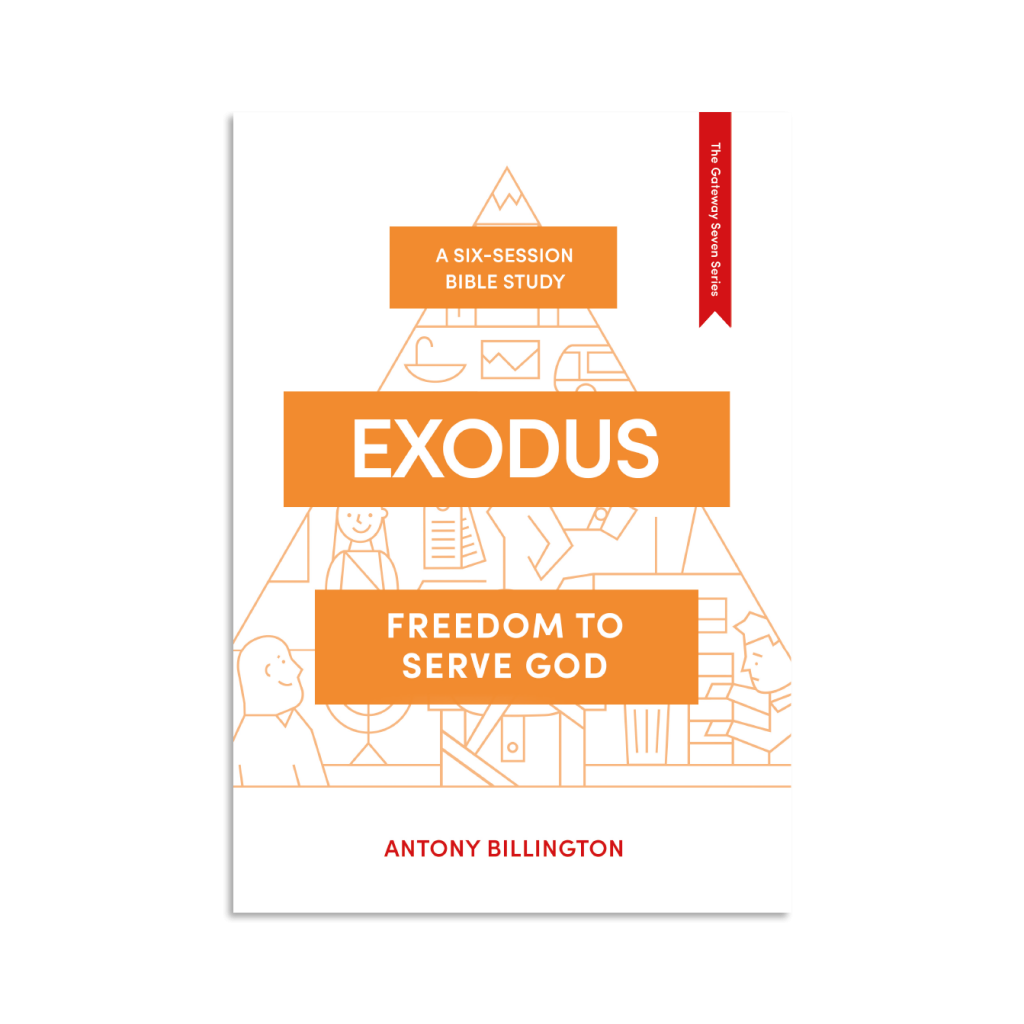